Teorias psicológicas do desenvolvimento: Jean Piaget
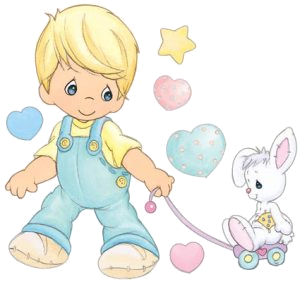 Jean Piaget: história
Nascido da cidade de Neichâtel, Suiça, em 1896.
 Desde a adolescência demonstrava grande interesse na epistemologia e tinha desejo de criar uma teoria biológica do desenvolvimento. 
 Cursou Biologia na universidade, mas voltou sua atenção para a psicologia da inteligência.
 Jean Piaget criou a teoria da Epistemologia Genética.
Jean Piaget: história
Seu objetivo era analisar o desenvolvimento da inteligência e como o indivíduo conseguia aprender cada vez mais, avançando para um nível de maior conhecimento. 
 Piaget observou que a interação entre bebês, crianças e adolescentes com os objetos ajuda esses indivíduos a se adaptarem ao ambiente em que vivem.
Jean Piaget: Teoria
- Piaget propôs o conceito de epigênese. Para ele, o conhecimento não é algo inato do sujeito e nem somente da interação desses com os objetos, mas da contribuição da biologia e da interação social que capacita a criança a receber conhecimento.
Jean Piaget: Teoria
Os dois elementos básicos do desenvolvimento humano, os fatores invariantes e variantes, indicam a seguinte análise: o primeiro expõe que o indivíduo possui a tendência natural a organização e a adaptação, já o segundo apresenta os ‘esquemas’.
 ‘Esquemas’ são elementos que se transformam conforme a interação com o meio, tendo como meta a adaptação do sujeito com o ambiente e esse processo se encontra dentro do sistema de equilibração.
Jean Piaget: Teoria
Equilibração: auto-regulação interna do organismo, que se dá por meio da assimilação e da acomodação. 
 Assimilação: é quando o indivíduo tenta entender algo que lhe foi apresentado tendo como base a estrutura cognitiva que ele já possui. Há a tentativa de integração entre o que se está experimentando e os esquemas previamente estruturados, o sujeito retira do objeto somente as informações que o interessam. Busca-se restabelecer a equilibração do organismo.
Jean Piaget: Teoria
- Acomodação: é quando a estrutura cognitiva já existente se modifica para que ocorra a compreensão de um novo objeto apresentado. É a ação desse sobre o sujeito. Ex: A criança quando conhece os números.
Jean Piaget: Teoria
Estágios do Desenvolvimento: 
 Sensório-motor (0 a 2 anos): no recém-nascido há o exercício do aparelho reflexo. Ex: quando colocado de pé, o bebê movimenta as pernas como se estivesse caminhando. O movimento de sucção, o dos olhos, de imitação, o de pressionar um objeto colocado em sua mão. Além disso, começa a experimentar objetos, inventa métodos para chegar a resultados, tem a capacidade de resolver problemas simples.
Jean Piaget: Teoria
Estágio pré-operatório (2 a 7 anos): quando surge a função simbólica ou semiótica, ou seja, a linguagem. Apesar desse desenvolvimento a criança ainda está centrada em si mesma, é egocêntrica. Não consegue se colocar no lugar do outro e há a uma ausência de necessidade,por parte da criança, de explicar aquilo o que diz ter certeza que está sendo compreendida.
Jean Piaget: Teoria
- Estágio das operações concretas (7 a 11 ou 12 anos): é caracterizado pela capacidade da criança de estabelecer e compreender o ponto de vista do outro. A criança já consegue interiorizar, mentalizar as ações, entender as regras e possui a ideia de conservação de substância, há a presença do pensamento lógico.
Jean Piaget: Teoria
- Estágio das operações formais (11 ou 12 anos em diante): ocorre o desenvolvimento do raciocínio abstrato. Há a necessidade cada vez menor da dependência de objetos para resolver problemas, consegue formular hipóteses. Nessa fase o adolescente já realiza operações matemáticas sem contar nos dedos. É nesse estágio que ocorre o padrão intelectual que persistirá durante a idade adulta.Porém, não significa que há uma estagnação das funções cognitivas.
Jean Piaget: Teoria
- O autor também cita sobre o desenvolvimento da moral, que ocorre em 3 fases: O primeiro é o da anomia, em crianças de até 5 anos, regido pelas necessidades básicas. Não há a consciência na criança do que é certo ou errado. O segundo a eteronomia, crianças até 9-10 anos, ocorre o respeito a autoridade. Porém não há uma reflexão. A criança obedece uma regra porque foi imposta. A terceira é a autonomia, há a legitimação das regras. O sujeito constitui princípios éticos e morais. Está presente a noção do respeito mútuo.
Observação da criança
A criança escolhida para o trabalho de observação foi o Luca de 1 ano e 11 meses, que está no estágio sensório-motor. Assim que nos viu, Luca demonstrou surpresa, mas não se irritou e nem chorou, mesmo diante de pessoas desconhecidas. Nós o chamamos para brincar e fizemos algumas atividades que nos ajudassem a observar melhor a teoria, as atividades feitas foram de acordo como encontradas em livros e dados relatados pelo autor para desenvolver sua teoria.
Imitação
Brinquedos de encaixe
Brinquedos de encaixe
Brinquedos de encaixe
Escondendo o carrinho
Bebendo água
Reconhecendo o corpo